Презентация – игра 
  «Чей хвостик?»
Кузьминская Ирина Александровна, воспитатель
МБДОУ Детский Сад №16 г. Горячий Ключ, 
Краснодарский Край 2014.
Чей хвостик?
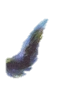 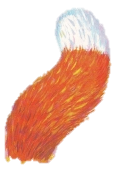 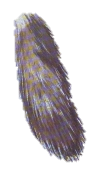 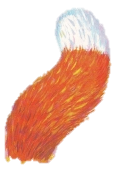 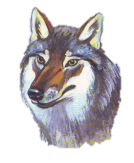 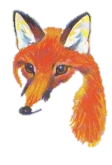 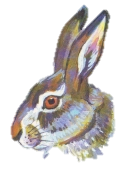 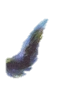 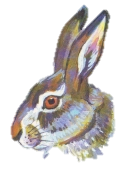 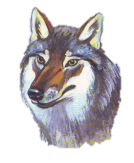 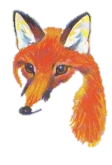 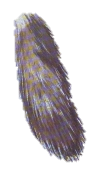 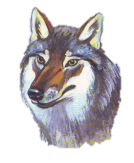 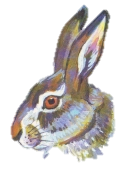 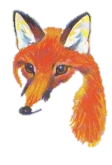